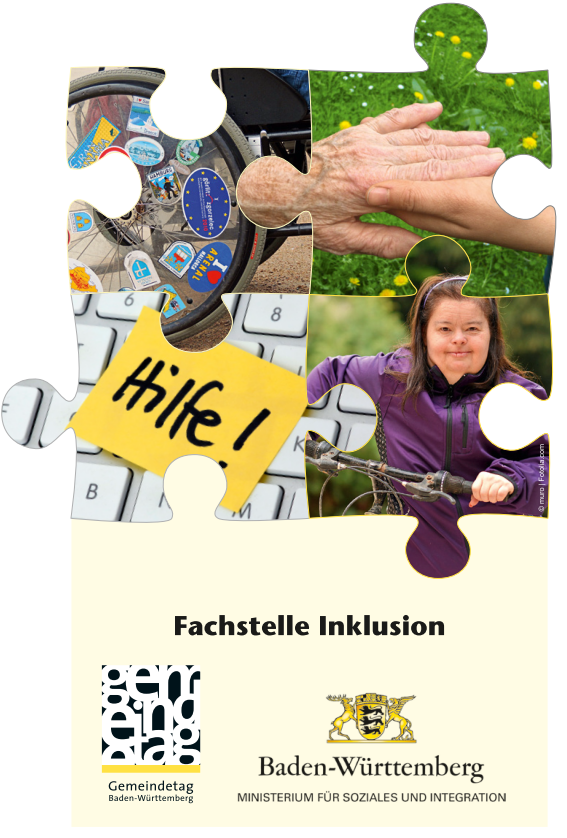 Treffpunkt Inklusion30. November 2016
Fachstelle Inklusion des Gemeindetags Baden-Württemberg und Modellkommunen
Stuttgart, den 22.11.2016
Treffpunkt Inklusion
2
Was wir tun…
Austausch mit Experten in eigener Sache
 Sensibilisierung
 Einzelberatung
 Seminare/Workshops
 Gute Praxis
Stuttgart, den 22.11.2016
Treffpunkt Inklusion
3
Gute Praxis
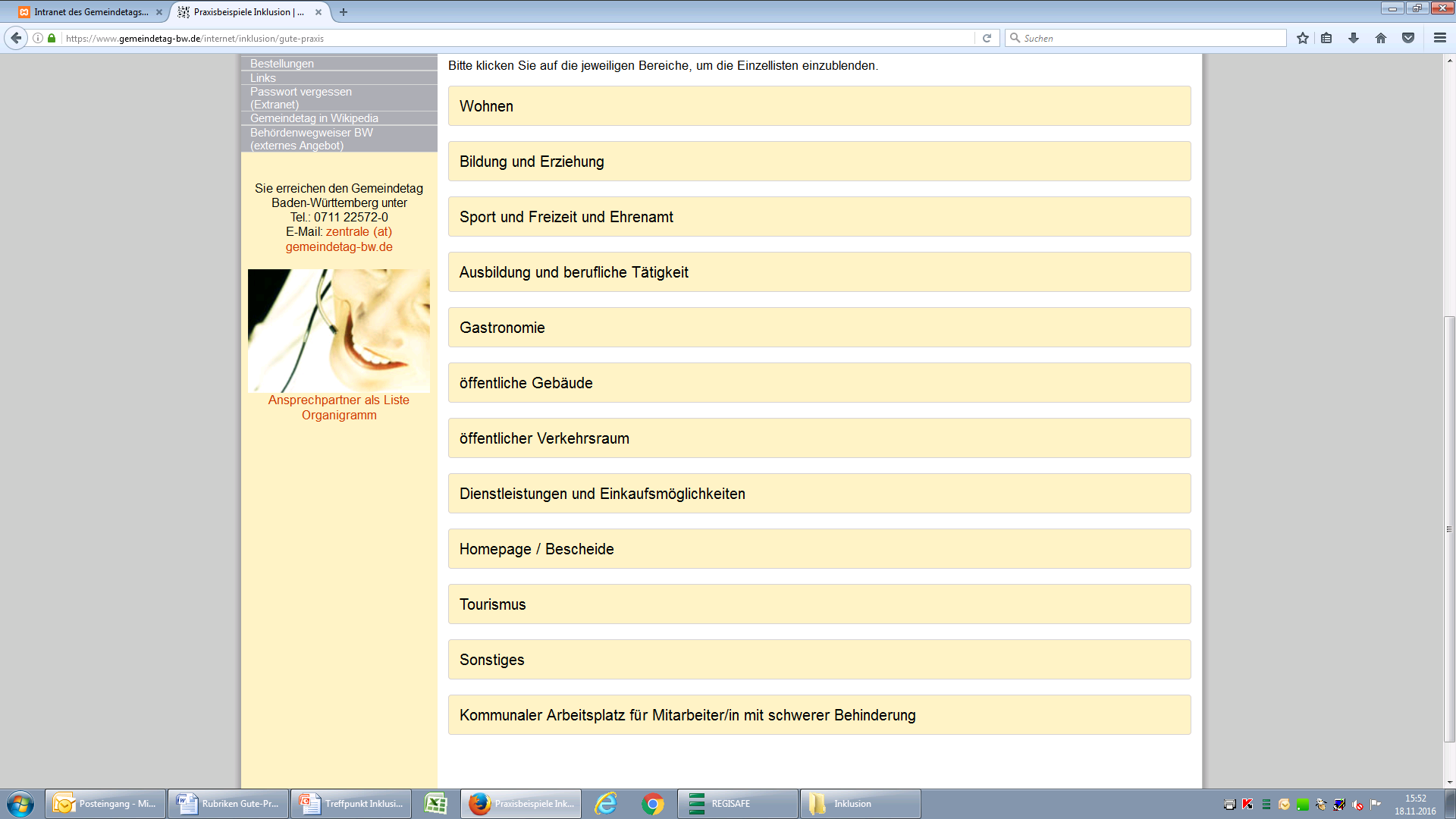 Stuttgart, den 22.11.2016
Treffpunkt Inklusion
4
Gute Praxis
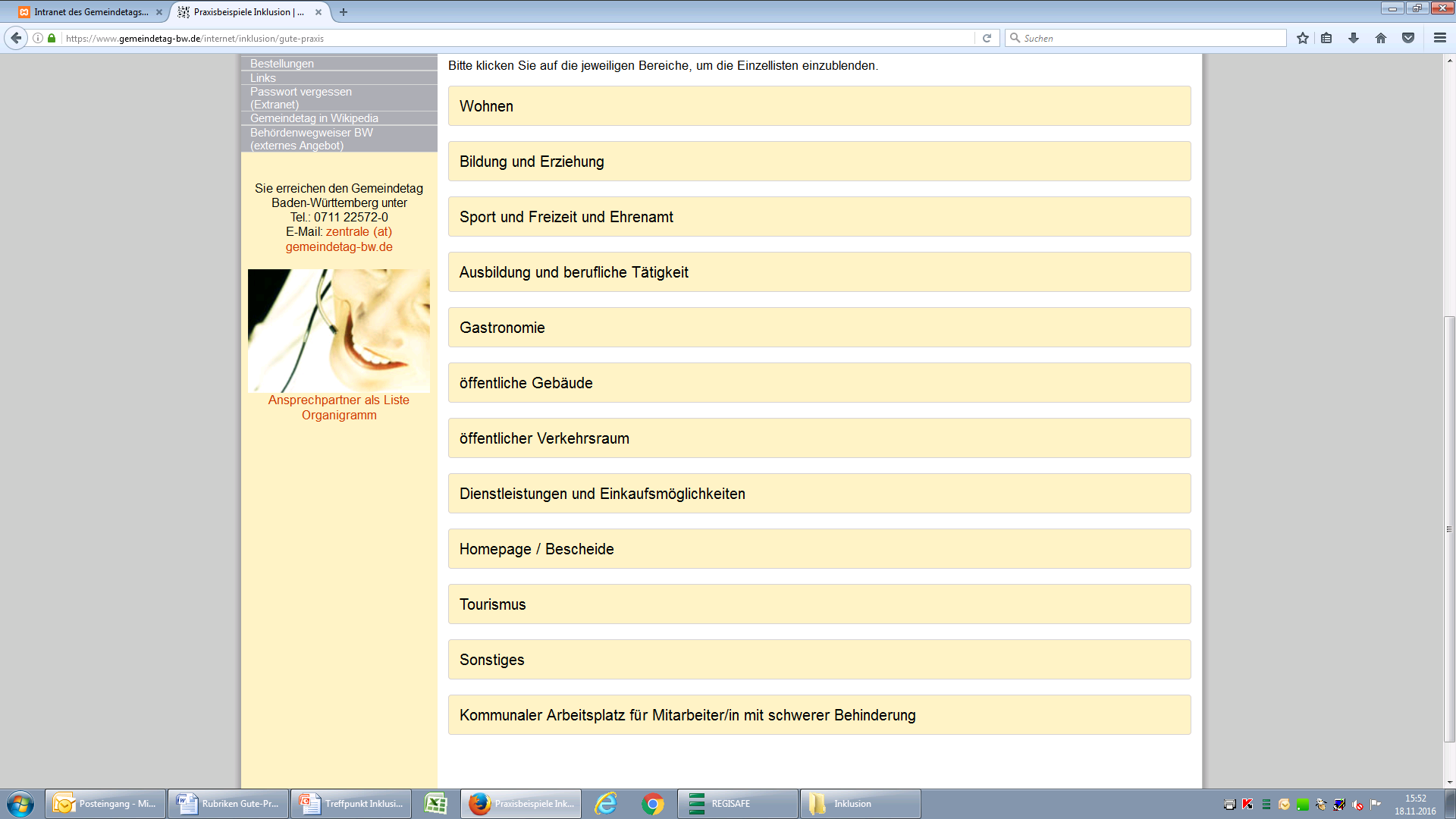 Stuttgart, den 22.11.2016
Treffpunkt Inklusion
5
Gute Praxis
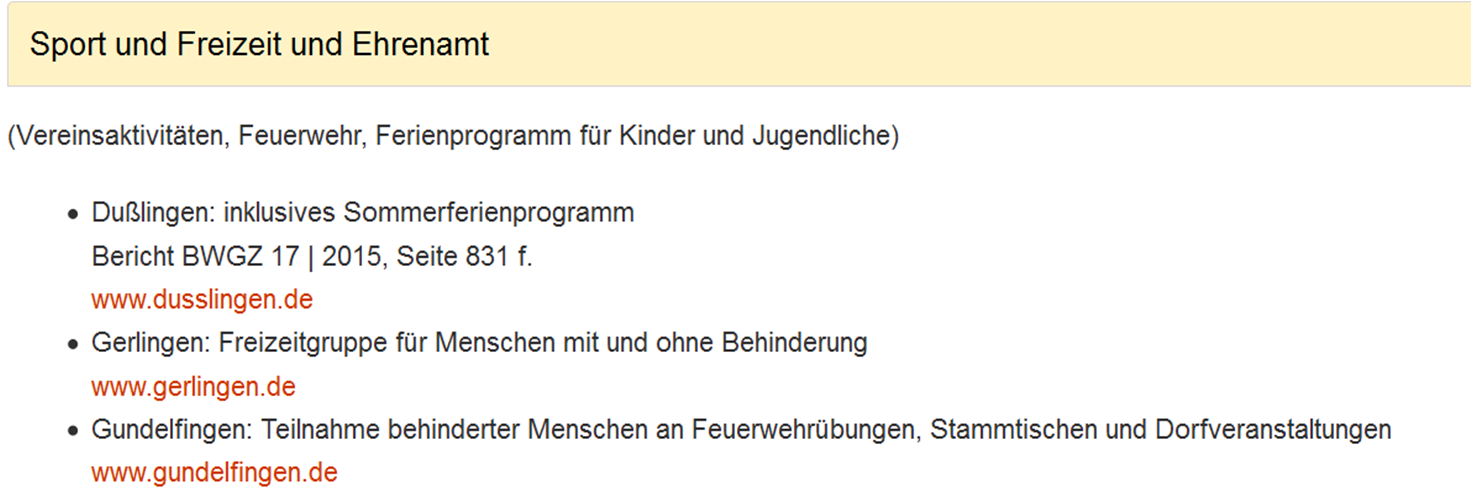 Stuttgart, den 22.11.2016
Treffpunkt Inklusion
6
Schwerpunkte 2016 – 2018
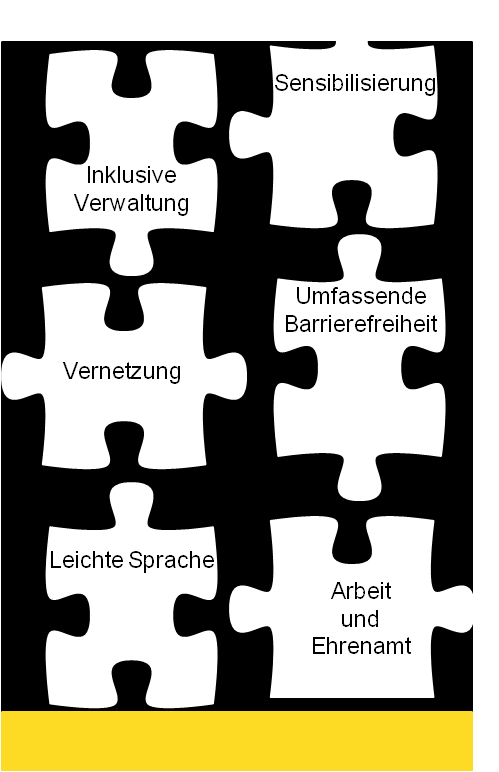 Stuttgart, den 22.11.2016
Treffpunkt Inklusion
7
Modellkommunen
Stadt Holzgerlingen
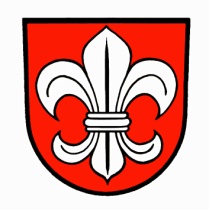 Gemeinde Dußlingen
Gemeinde Leutenbach
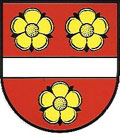 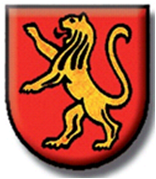 Modell-kommunen Inklusion 

2016 - 2018
Stadt Bühl
Gemeinde Schwarzach
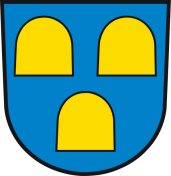 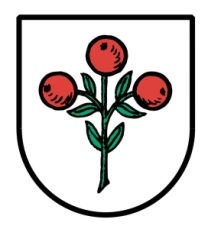 Und Sie…?
Stuttgart, den 22.11.2016
Treffpunkt Inklusion
8
Umfrage
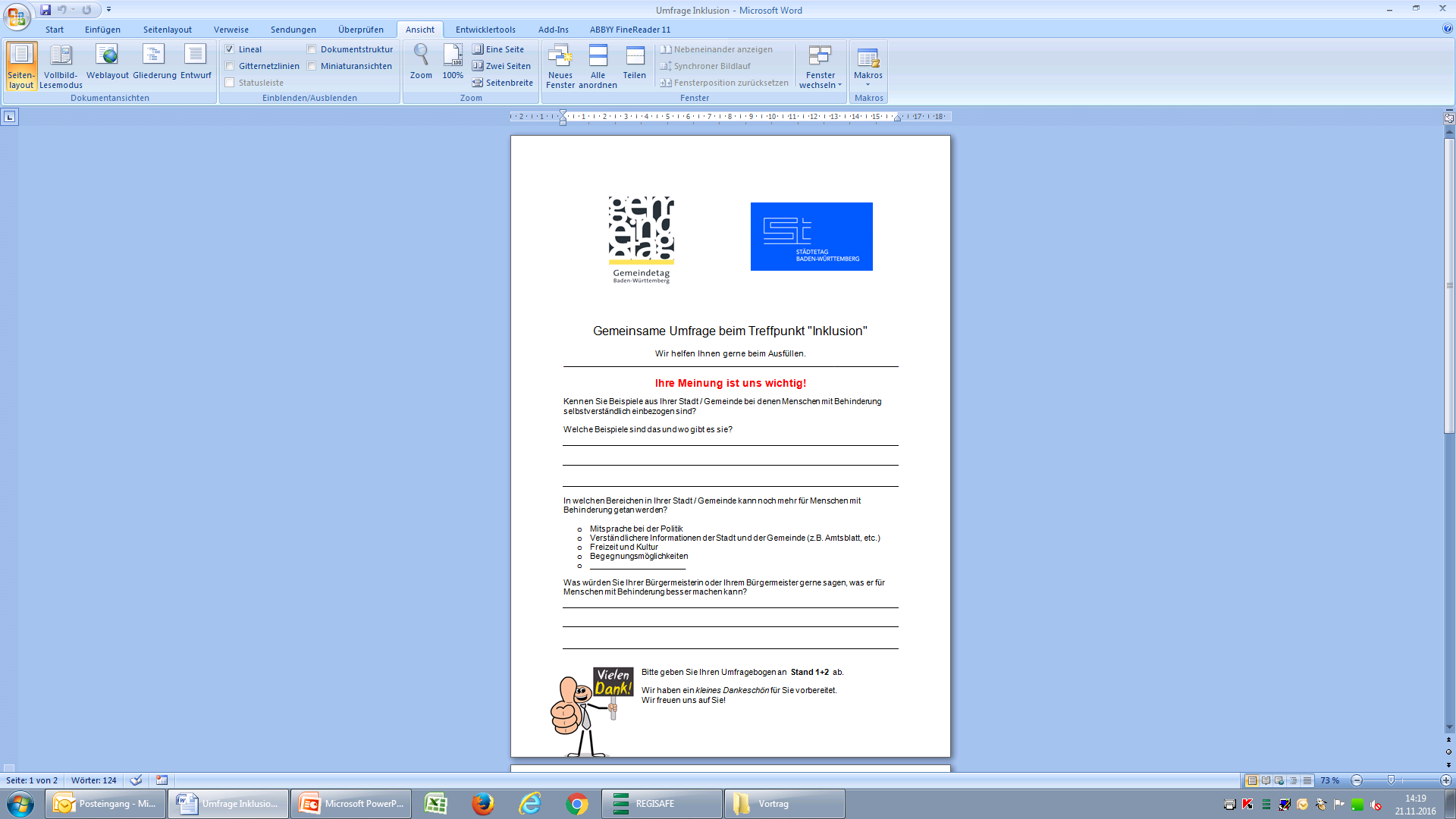 Auf Wiedersehen an Stand 1&2…!
Stuttgart, den 22.11.2016
Treffpunkt Inklusion
9